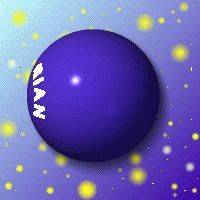 Travel Cost Method(TCM)
Pertemuan 09
VALUASI EKONOMI SUMBERDAYA DAN LINGKUNGAN
DEPARTEMEN EKONOMI SUMBERDAYA & LINGKUNGAN
2011/2012
HISTORY OF TCM
TCM  metode yang tertua untuk pengukuran nilai ekonomi tidak langsung
TCM diturunkan dari pemikiran yang dikembangkan oleh Hotelling (1931), yang kemudian secara formal diperkenalkan oleh Wood & Trice (1958) serta Clawson & Knetsch (1966) 
umumnya digunakan untuk menganalisis permintaan terhadap outdoor recreation
Dasar Penghitungan TCM
Satu-satunya alat analisis untuk menghitung perubahan kualitas lingkungan dengan memasukkan variabel perjalanan.

Dengan mengetahui pola pengeluaran konsumen  dapat dihitung berapa nilai (value) yang diberikan konsumen kepada sumberdaya lingkungan.
Tujuan TCM
Beberapa tujuan penghitungan TCM adalah:

mengetahui nilai kegunaan (use value) dari sumberdaya melalui pendekatan proxy. 
Biaya yang dikeluarkan untuk mengkonsumsi jasa dari sumberdaya digunakan sebagai proxy untuk menentukan harga dari sumberdaya tersebut
Teknik TCM
Teknik TCM dibedakan atas 2 teknik, yaitu:
Zonal Travel Cost Method, ZTCM 
Individual Travel Cost Method, ITCM
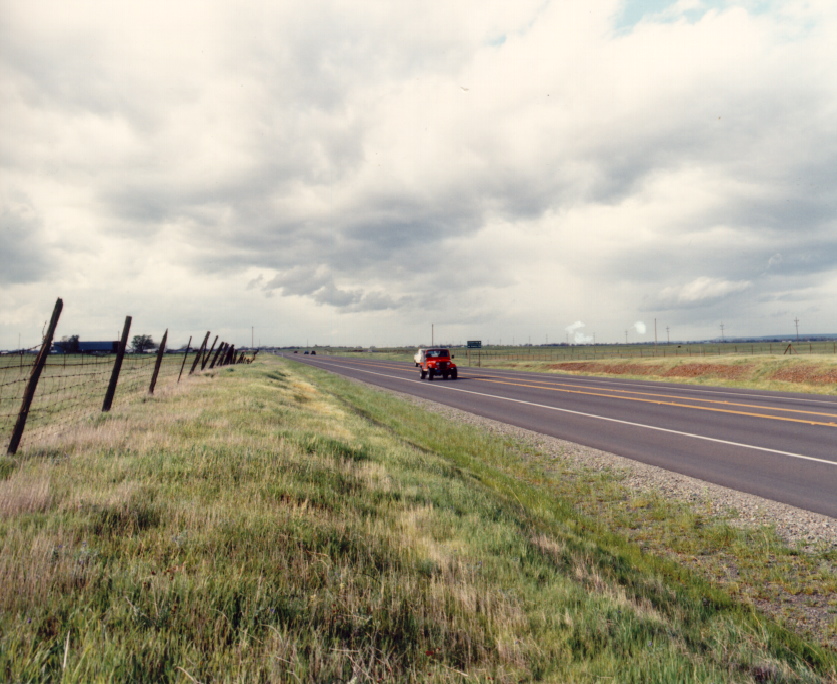 Pendekatan TCM
Dua (2) tipe pendekatan dalam TCM:

Zonal Travel Cost Method (ZTCM)   estimasi TCM berdasarkan data yang berhubungan dengan zona asal pengunjung (pengelompokan zona asal)

Individual Travel Cost Method (ITCM)   estimasi CVM berdasarkan data survey dari setiap individu (pengunjung), bukan berdasarkan pengelompokan zona {ITCM lebih sering digunakan}
Zonal Travel Cost Method (1)
pendekatan yang relatif mudah & murah karena data yang diperlukan relatif banyak mengandalkan data sekunder dan beberapa data sederhana dari responden saat survei. 
tempat rekreasi dibagi ke dalam beberapa zona kunjungan & diperlukan data jumlah pengunjung per tahun. 
kemudian diperoleh data jumlah kunjungan per 1.000 penduduk (data jarak, waktu perjalanan, serta biaya setiap perjalanan per satuan jarak) 
diperoleh biaya perjalanan secara keseluruhan & kurva permintaan untuk kunjungan ke tempat wisata.
Zonal Travel Cost Method (2)
Persamaan ZTCM:

                                 Vhj/Nh  =  f(Phj, SOCh, SUBh)

dimana:
	Vhj/Nh	=  tingkat partisipasi zona h (kunjungan    	   perkapita ke lokasi (wisata) j)
	Phj	=  biaya perjalanan dari zona h ke lokasi j
	SOCh	=  vector dari karakteristik sosial ekonomi 	               zona h
	SUBh	=  vector dari karakteristik lokasi rekreasi 	                substitusi untuk individu di zona h
Zonal Travel Cost Method (3)
Tahapan pelaksanaan ZTCM:
Mengidentifikasi lokasi & mengumpulkan data pengunjung yang berhubungan dengan daerah asal mereka serta jumlah kunjungan ke lokasi dalam jangka waktu tertentu (mis: 1 tahun).
Mendefinisikan zona asal, kemudian mengalokasikan pengunjung berdasarkan zona yang lebih sesuai.
Mengkalkulasikan zona kunjungan per keluarga ke lokasi (wisata) dan menghitung rata-rata biaya perjalanan dari setiap zona ke lokasi wisata.
Menggunakan data sensus untuk memperoleh variabel yang berhubungan dengan karakteristik sosial ekonomi tiap zona
Zonal Travel Cost Method (4)
Tahapan pelaksanaan ZTCM  (cont…):

Menggunakan data (3) dan (4) untuk mengestimasi fungsi (persamaan) perjalanan.
Menggambarkan kurva permintaan (demand curve) dan menentukan surplus konsumen berdasarkan kurva tersebut.
Mengkalkulasikan total surplus konsumen berdasarkan zona.
Estimasi dari total surplus konsumen tiap zona digunakan untuk mendapatkan total surplus konsumen secara keseluruhan
Zonal Travel Cost Method (5)
Gambar 1. Pengelompokan zona asal pengunjung
Zone
3
Zone
2
Zone
1
Zone
0
Recreation
Site
Individual Travel Cost Method (ITCM)
lebih didasarkan pada data primer yang diperoleh melalui survei & teknik statistika 
Kelebihan  hasil yang relatif lebih akurat drpd metoda zonasi 
Hipotesis yang dibangun  kunjungan ke tempat wisata akan sangat dipengaruhi oleh biaya perjalanan (diasumsikan berkorelasi negatif), sehingga diperoleh kurva permintaan yang memiliki kemiringan negatif.
Individual Travel Cost Method (2)
Secara sederhana fungsi permintaan di atas dapat ditulis sebagai
Individual Travel Cost Method (3)
Tahapan Pelaksanaan ITCM:

Mengidentifikasi lokasi (wisata) survey kuisioner untuk mengumpulkan data penggunjung yang berhubungan dengan biaya perjalanan mereka ke lokasi, jumlah kunjungan, pilihan-pilihan rekreasi, karakteristik sosial ekonomi, dll
Menetapkan fungsi (persamaan) perjalanan dan mengestimasi model travel cost (regresi hubungan jumlah kunjungan dengan biaya perjalanan dan variabel lainnya)
Menggambarkan kurva permintaan (demand curve) dan menentukan surplus konsumen berdasarkan kurva tersebut.
Menghitung total surplus konsumen untuk lokasi wisata.
Kelebihan TCM
TCM dapat digunakan untuk mengukur manfaat & biaya akibat perubahan biaya akses suatu tempat rekreasi, penambahan tempat rekreasi baru, perubahan kualitas lingkungan tempat rekreasi dan penutupan tempat rekreasi yang ada
Kelemahan TCM
hanya dibangun berdasarkan asumsi bahwa setiap individu hanya memiliki satu tujuan untuk mengunjungi tempat wisata yang dituju 
tidak membedakan individu yang memang datang dari kalangan pelibur  dan mereka yang datang dari wilayah setempat 
masalah pengukuran nilai dari waktu (value of time)--dalam teori ekonomi mikro, variabel waktu memiliki nilai intrinsik tersendiri yang dinyatakan dalam bentuk opportunity cost
TERIMAKASIH